The Life Cycle of a Project – START to FINISH
Ashley Harp, PE, CRB
Dean Landers, CRB

ISPE – CaSA 2018 Technology Conference

March 13, 2018
The Lifecycle of a Project
CONSTRUCTION
COMISSION/QUALIFY
CONCEPTUAL ENGINEERING
STRATEGIC CONSULTING
OPERATIONS
PLAN
DESIGN
BUILD
COMPLIANCE
REGULATORY
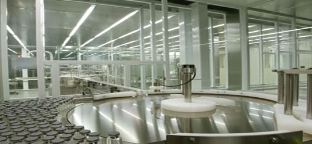 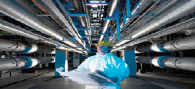 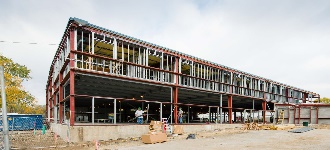 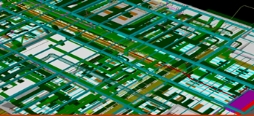 PROCESS MODULES / 
SKIDS
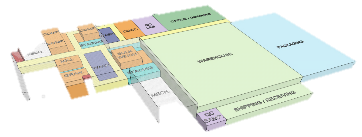 DETAILED DESIGN
PRE-CONSTRUCTION
To be successful at any one of these steps, you need two things:
Experience and Skills
FACILITY MAINTENANCE
PLANNING
The Cost of Change
Flexibility
Cost
Time
3
Strategic Consulting
What is Strategic Consulting?
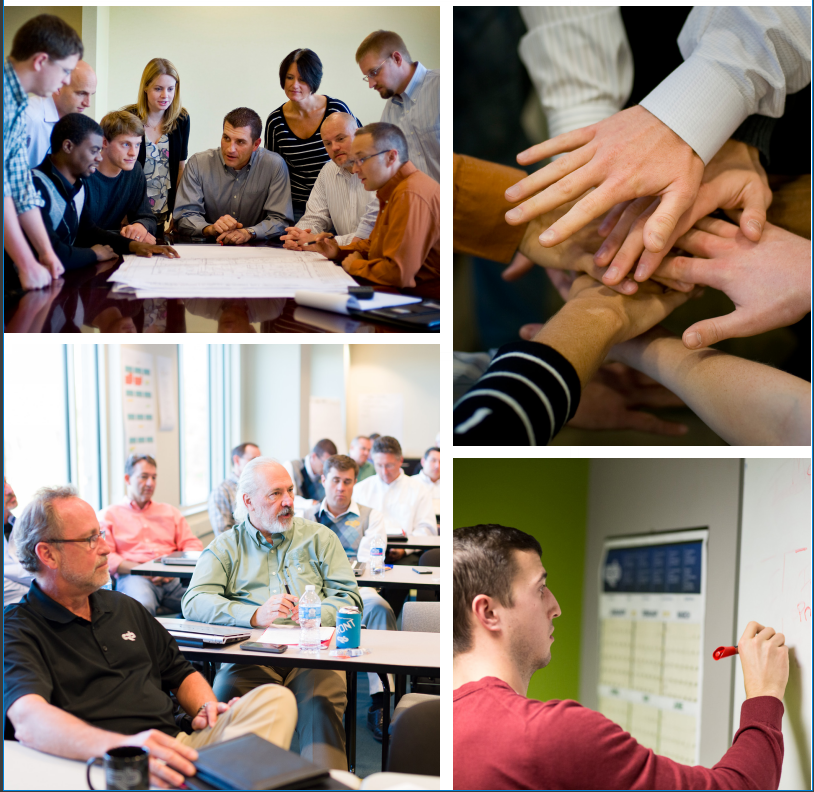 Who does Strategic Consulting?
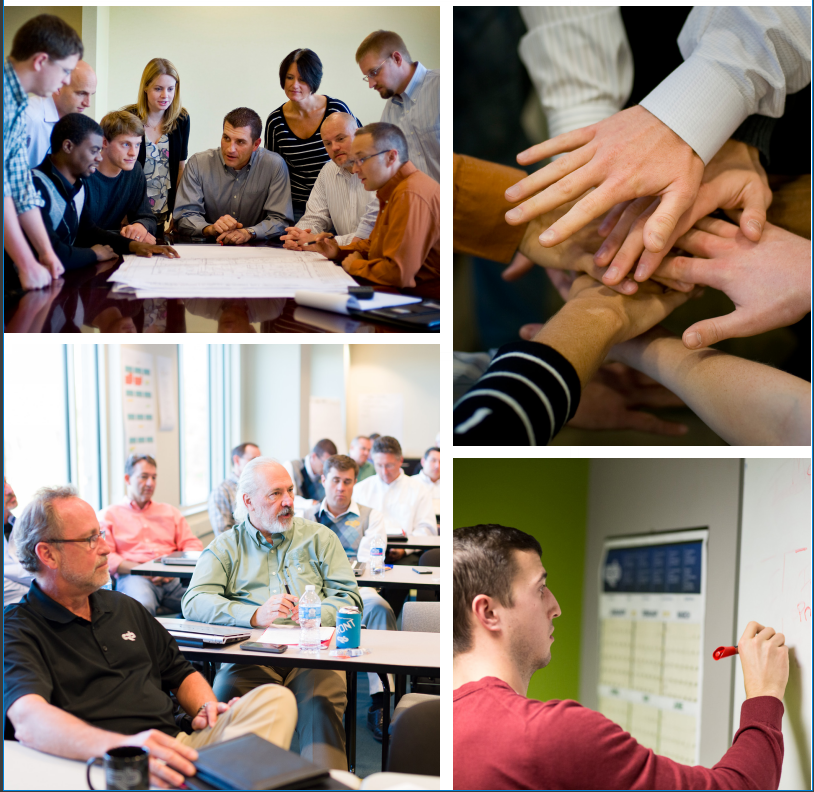 Stakeholders such as…
Operations, Engineering, Management, Quality
Experience with…
Facility Operations
Contributing to Codes & Guidelines
Technical Speaking
Skilled at…
Communicating
Innovation
Listening
Dealing with Ambiguity
Facilitating Groups
Discussing Regulatory Compliance and Industry Trends
Planning
What does the Planning phase look like?
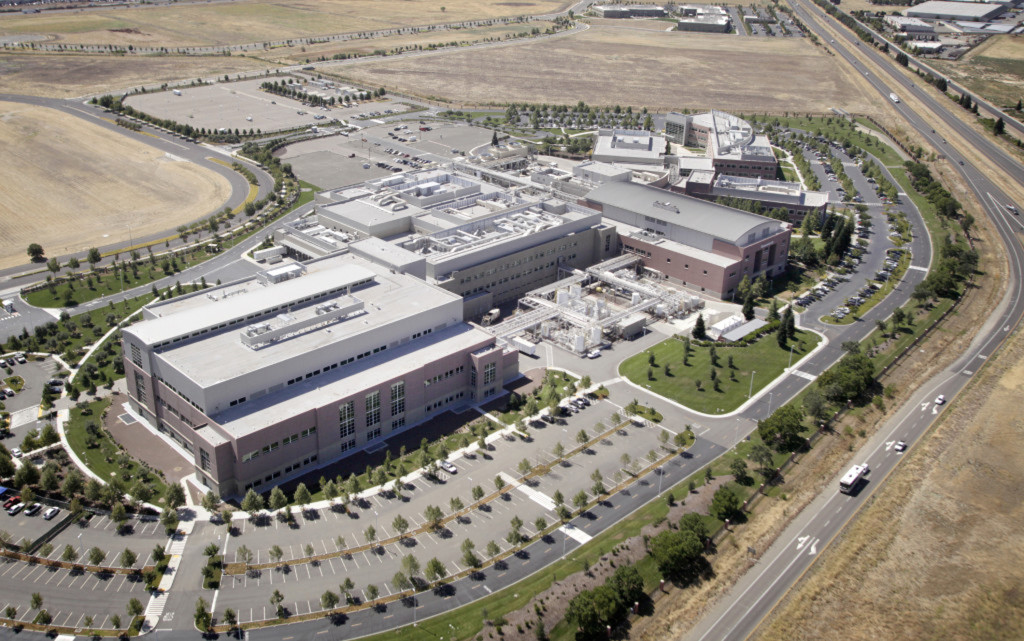 [Speaker Notes: Identify the need. Develop a URS. Do site master planning. Might or might not even engage the AEC firm at this point. Do a high level feasibility study. RFP is issued. UR traceability is established.]
Who is involved in the Planning phase?
Stakeholders such as…
Operations, Legal, Finance, Safety, Engineering, Management, Quality
Experience with…
The full life cycle of a project
Your specific discipline
Skilled at…
Communicating
Questioning the status quo
Flexible thinking
Listening
Spatial Reasoning
Seeing and understanding industry trends
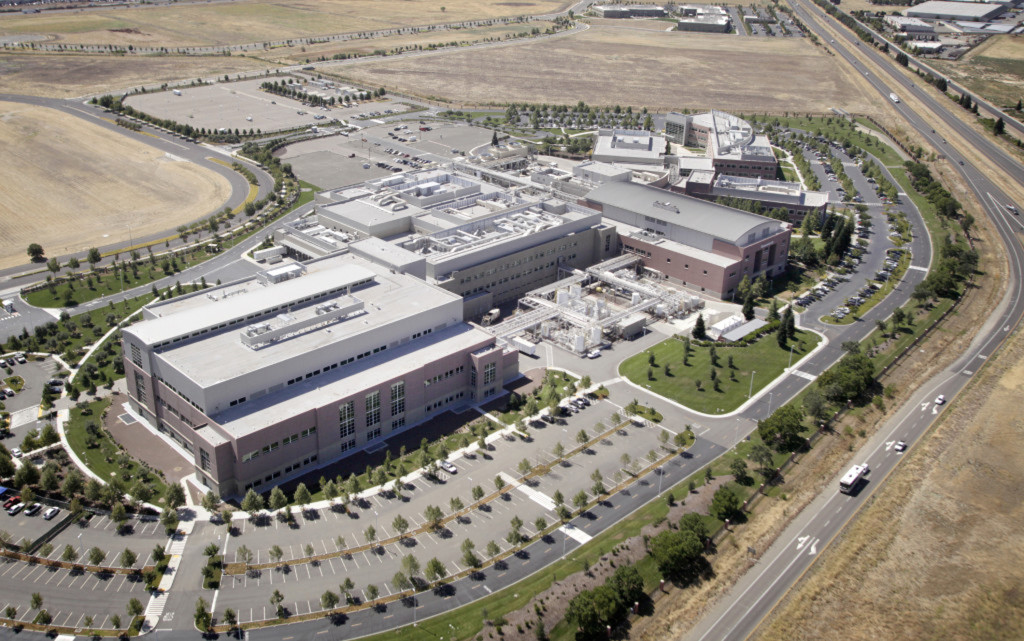 Conceptual Engineering
What does Conceptual Engineering look like?
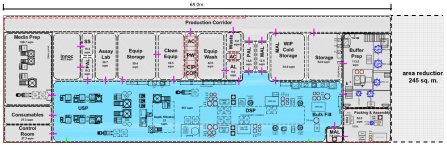 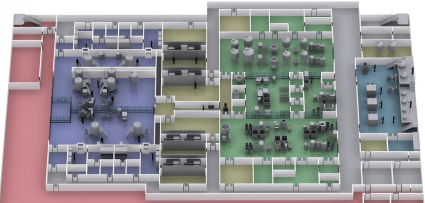 [Speaker Notes: The AEC or consulting firm is probably involved now. This is a high level approach. A BOD developed. There are vendor audits and a risk analysis.  The URS is finalized. Schedule is finalized.]
Conceptual Engineering
Stakeholders such as…
Operations, Engineering, Management, Quality, Safety
Experience with…
Facility construction
Operational improvement
Skilled at…
Communicating
Data analysis
Cross discipline coordination
Developing and understanding simulations
Technical writing
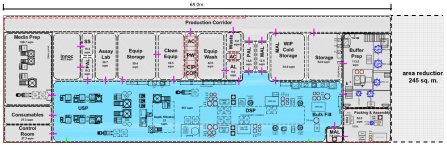 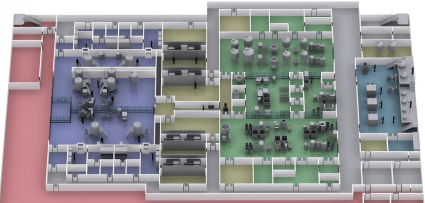 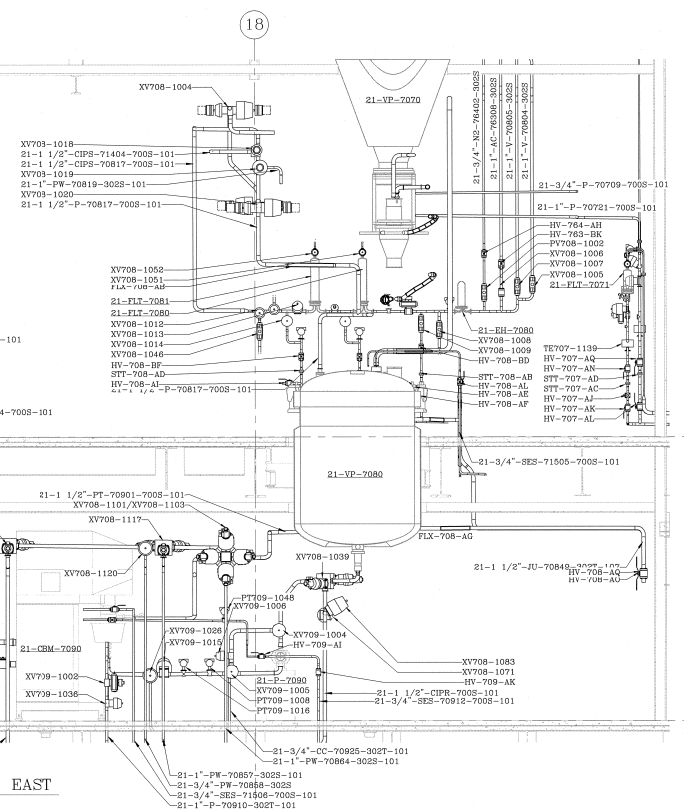 Detailed Design
What does Detailed Design look like?
[Speaker Notes: The design documents are being generated (drawings, specs, etc). Owner (or owner’s rep) is overseeing the development to make sure it remains in alignment with the URS. Estimate is developed. Bid packages go out. Equipment packages start coming in (depending on type and lead time).]
Detailed Design
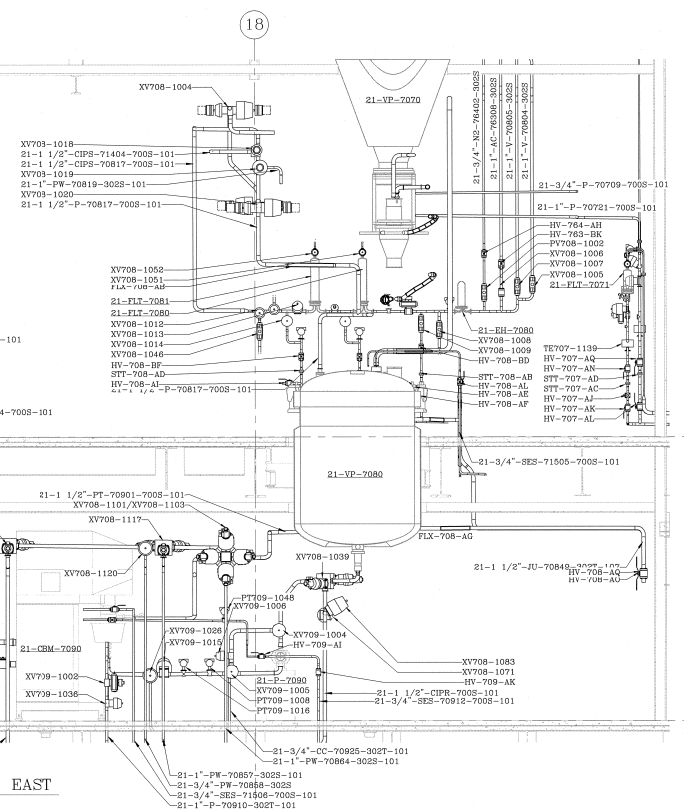 Stakeholders such as…
Operations, Engineering, Management, Quality, Safety, Maintenance
Experience with…
Equipment Operation
Skilled at…
Communicating
Attention to Detail
Cross Discipline Coordination
3D Modeling
Data Analysis
Vendor Management
Knowledge of Industry Principles
Detailed Calculations
Preconstruction
What does Preconstruction look like?
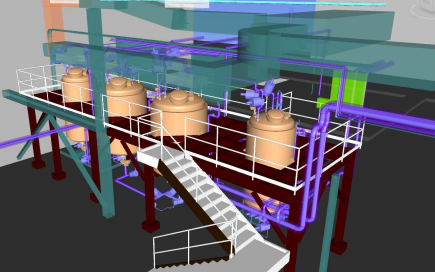 [Speaker Notes: Final design documents are reviewed. Coordination with trades begins. Equipment packages continue to come in. RFI’s begin. Submittals begin. FAT’s are ongoing. Owner begins to develop documents for maintenance and controls systems (SOP’s as well).]
Preconstruction
Stakeholders such as…
Operations, Finance, Engineering, Management, Quality, Safety, Maintenance
Experience with…
Construction Management
Procurement
Skilled at…
Communicating
Visualization
Estimation
Scope Development
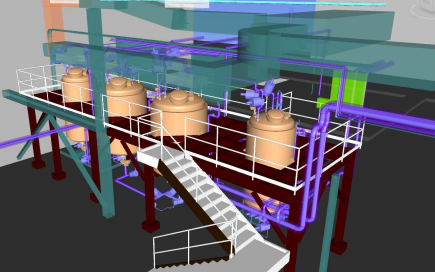 Construction
What does the Construction phase look like?
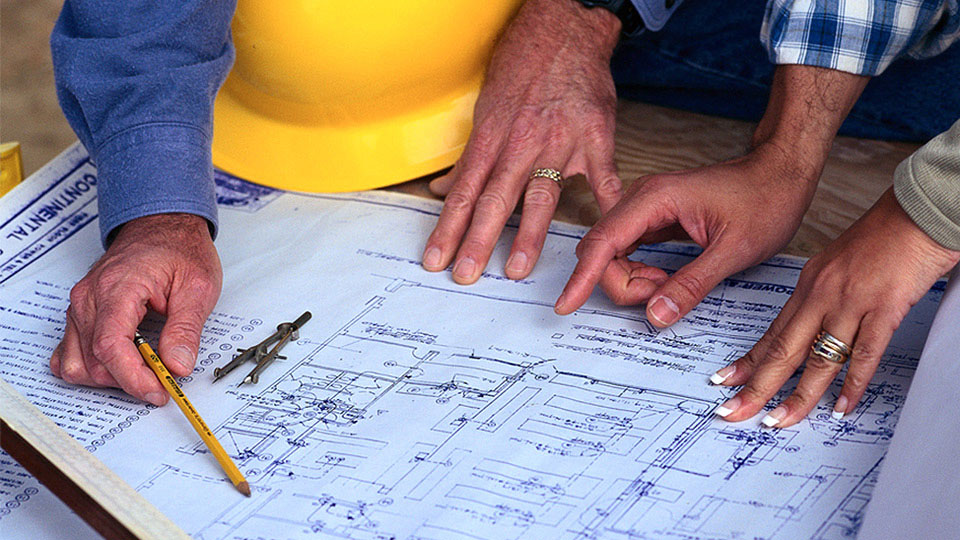 [Speaker Notes: Building. System shake downs. System punch lists. SME’s are involved from the owner side, equipment side, and AEC side. Owner’s business begins to orient itself to accommodate for the project.]
Construction
Stakeholders such as…
Operations, Legal, Finance, Safety, Engineering, Management, Quality, Maintenance
Experience with…
Managing people and resources
Industry specific trades
Skilled at…
Communicating
Leadership
Time Management
Motivation
Negotiation
Reading and Interpreting Drawings and Specifications
Decisiveness
Vendor Management
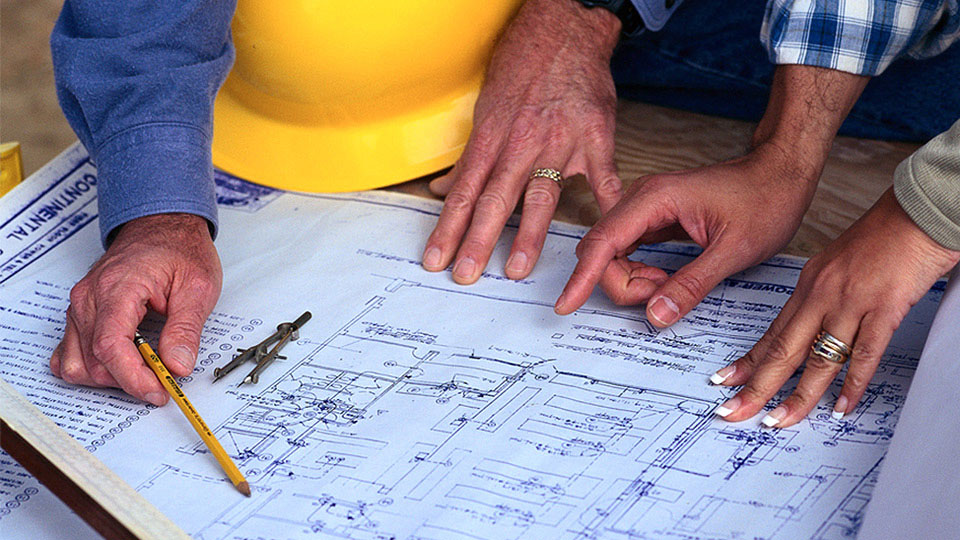 Process Modules/Skids
What does the design and construction of process modules look like?
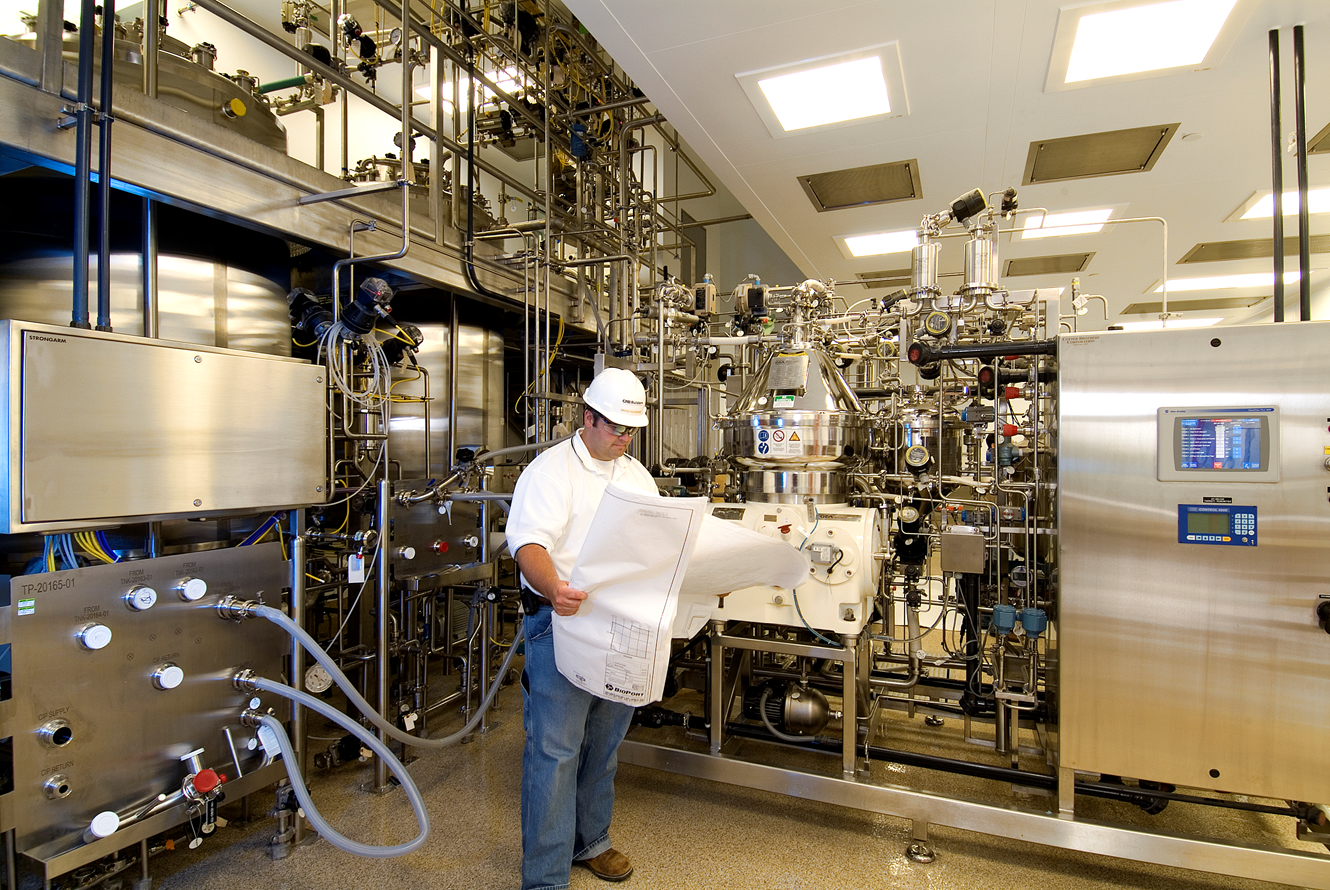 [Speaker Notes: Model reviews, ergonomic reviews, maintenance reviews, facility move in reviews.]
Process Modules/Skids
Stakeholders such as…
Operations, Legal, Finance, Safety, Engineering, Management, Quality, Maintenance
Experience with…
Equipment Operation
Skilled at…
Communicating
Attention to Detail
Computer Modeling
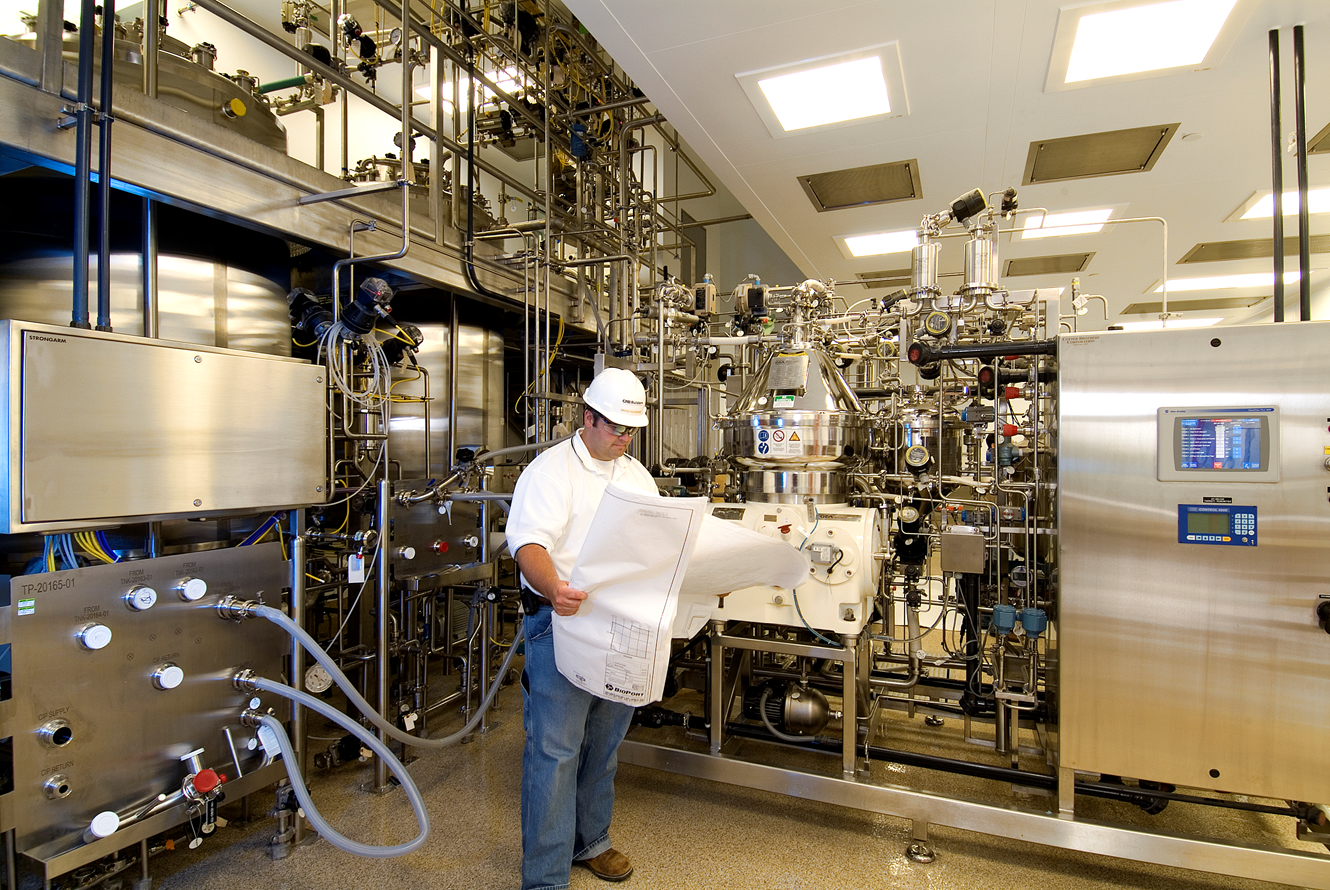 Regulatory Compliance
What does Regulatory Compliance look like?
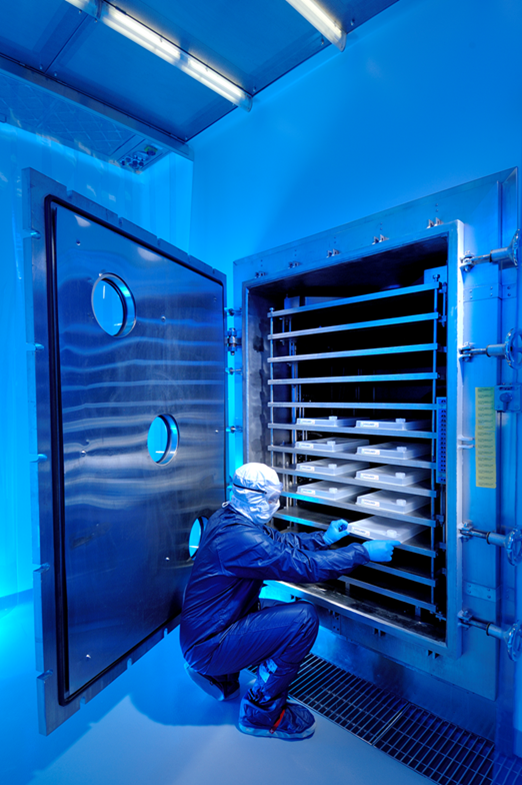 [Speaker Notes: This is a consulting period where SME’s will review the new facility for its effectiveness to deliver the final product as planned. Building code – code inspectors.]
Regulatory Compliance
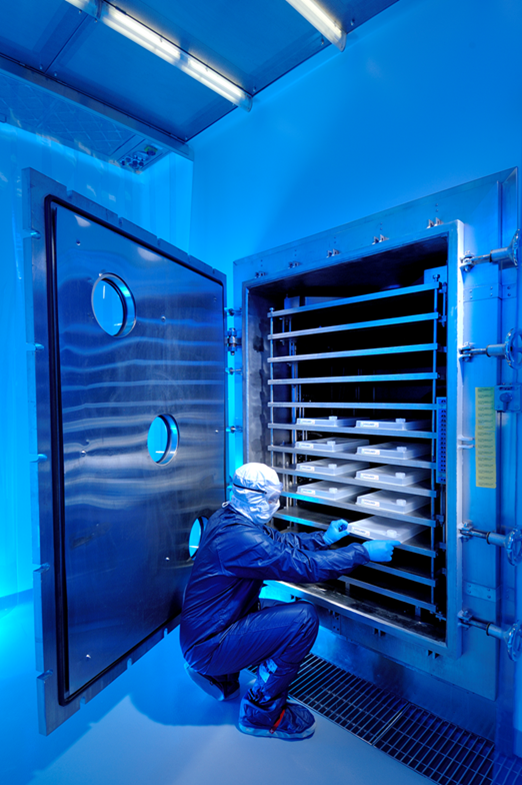 Stakeholders such as…
Operations, Engineering, Management, Quality, Safety
Experience with…
Systems
Standards and codes
Guidances
Industry Standards 
Skilled at…
Communicating
Interpreting codes and standards
Commissioning and Qualification
What does Commissioning and Qualification look like?
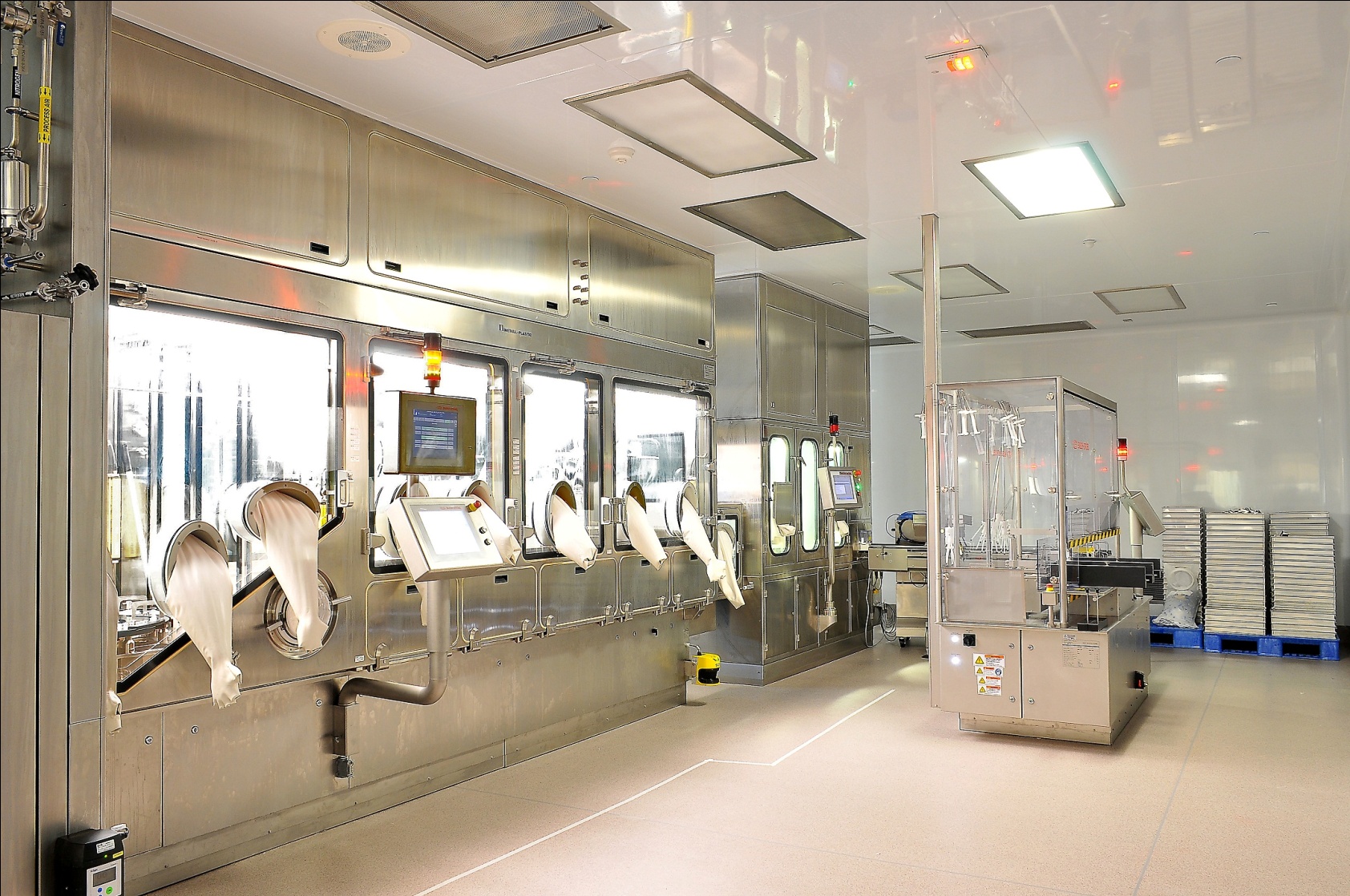 [Speaker Notes: Does the facility, equipment, and process meet the spec requirements as stated in the design documents (and URS)? Have the URS changed?]
Commissioning and Qualification
Stakeholders such as…
Operations, Safety, Engineering, Management, Quality
Experience with…
Test Development
SOP Development
Skilled at…
Communicating
Analytics
Details
Interacting with a wide range of Customers & Technical Issues
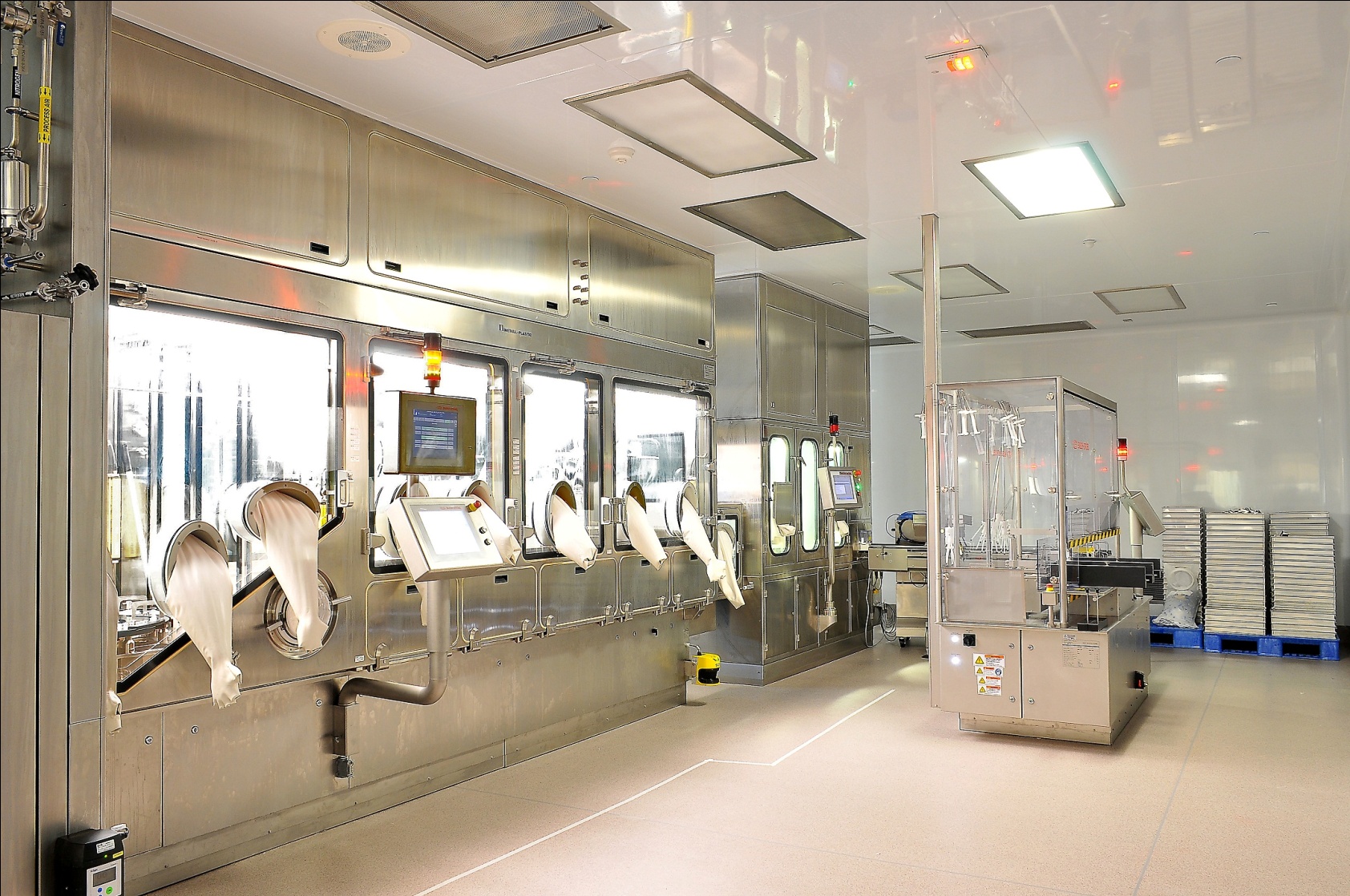 Facility Maintenance
What does Facility Maintenance look like?
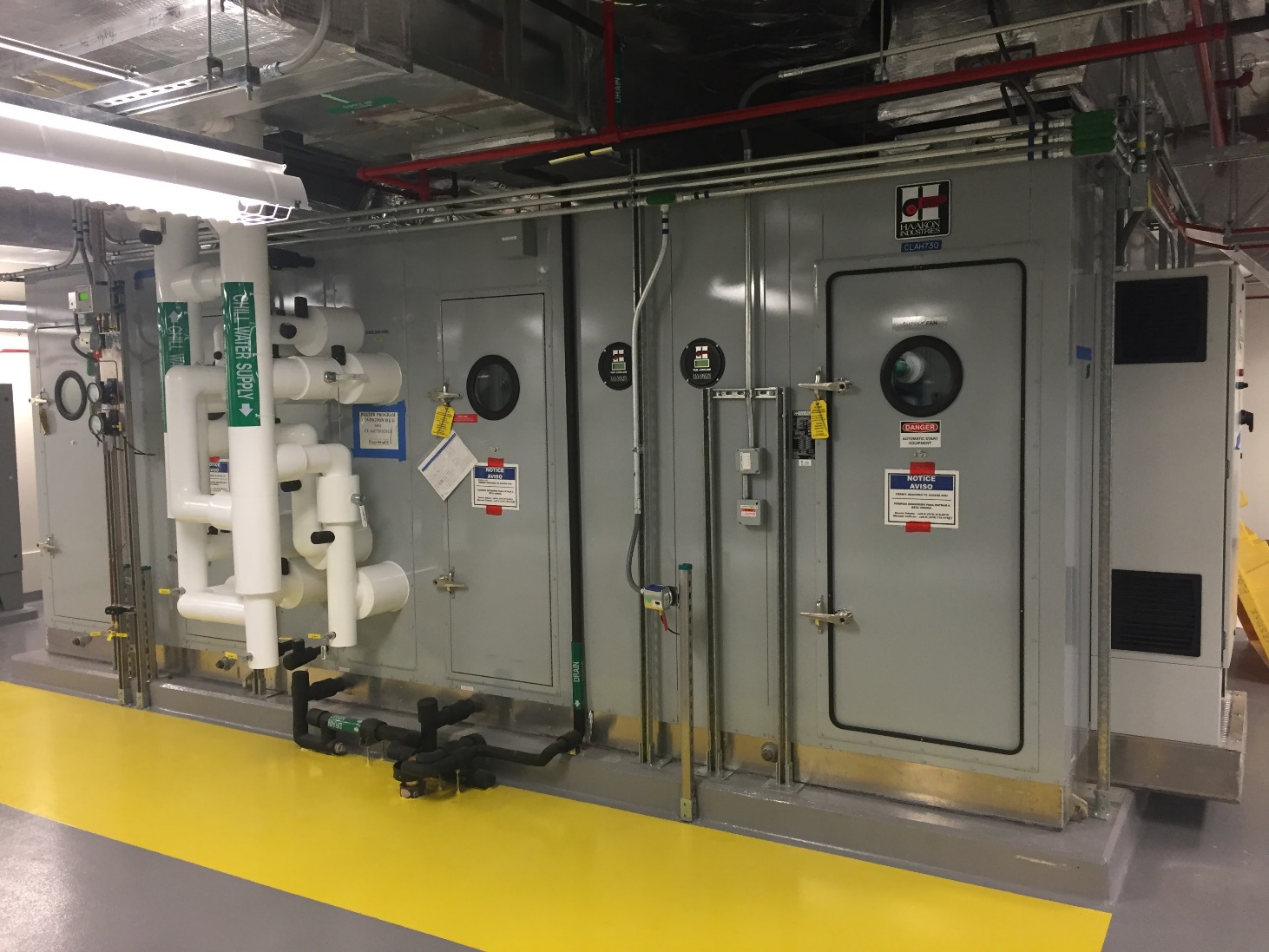 [Speaker Notes: Keep it working!]
Facility Maintenance
Stakeholders such as…
Operations, Safety, Engineering, Management, Quality, Maintenance
Experience with…
Operations Improvement
Mechanical systems
Control systems
Equipment Operations
Skilled at…
Communicating
Problem Solving
Data Analysis
Troubleshooting
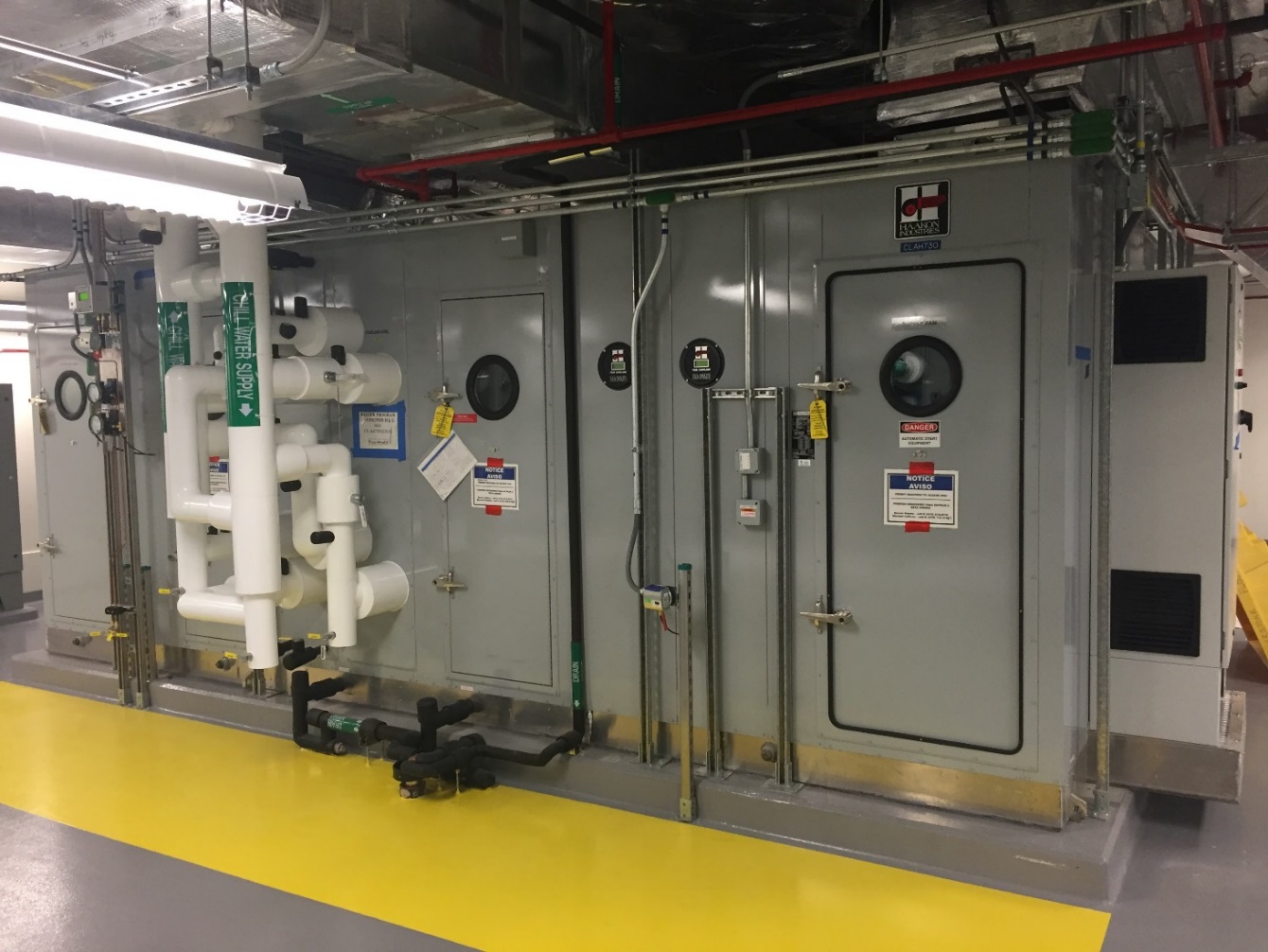 The Cost of Change
Flexibility
Cost
Time
24
Panel Discussion
Inter Discipline Engineering

Architecture

Construction Services
Questions?